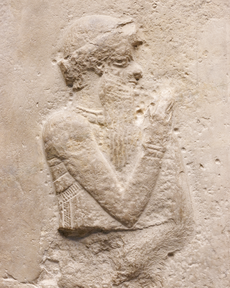 Civilizácie starého orientu  Babylonská ríša, Chetitská ríša a Feničania
Mapa mezopotamie
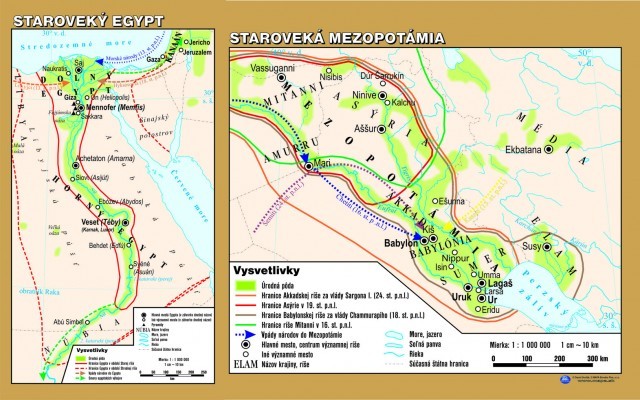 540 p.n.l
2000 p.n.l
Babylonská ríša
Po zániku Sumerov sa na istý čas najvýznamnejším národom v Mezopotámii stávajú Babylončania - hlavným mestským štátom sa stal Babylon.
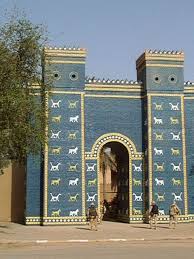 Ištarina brána =
vstup do hlavného
Mesta – Babylonu
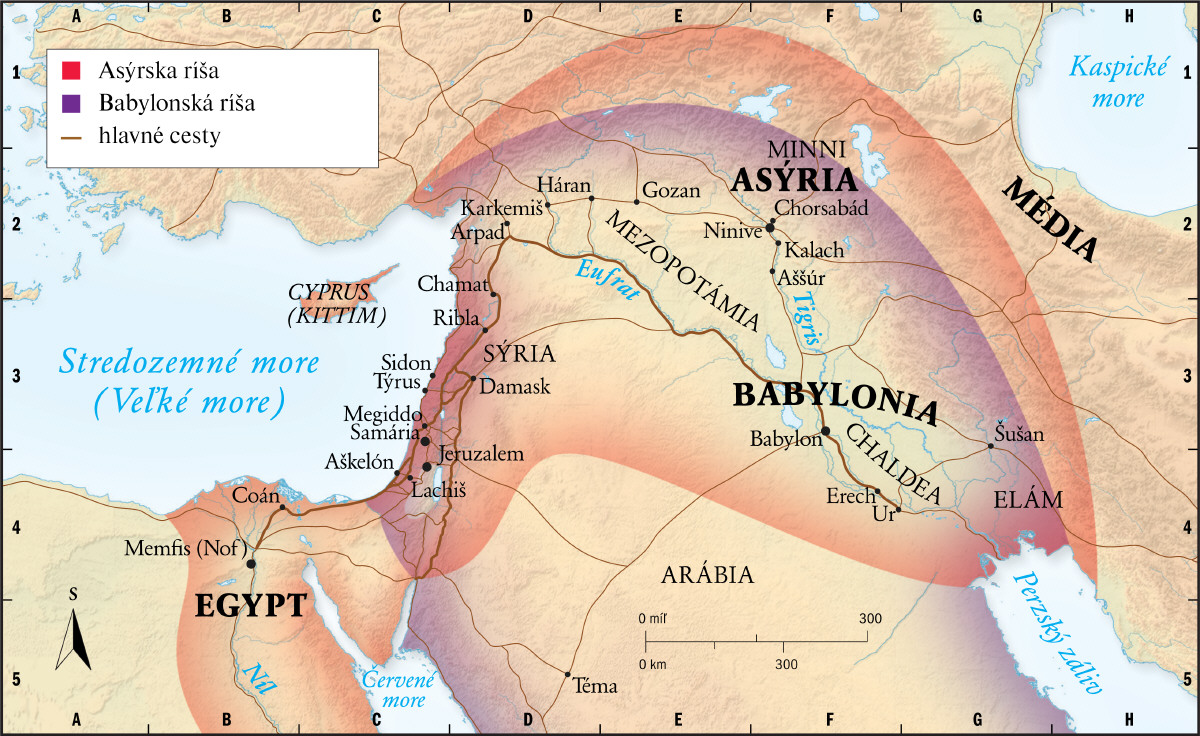 Babylonská ríša sa rozprestierala
v strednej časti Mezopotámie
[Speaker Notes: Hlavným mestským štátom sa v Babylonskej ríši stal:
Babylon
Ur
Uruk
Lagaš]
babylon
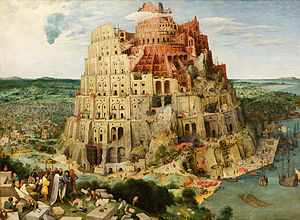 Počas vlády Chammurapiho – najväčšie mesto sveta
chammurapi
Najväčší rozkvet zažíval Babylon počas vlády CHAMMURAPIHO  jeden z najvýznamnejších panovníkov STAROBABYLONSKEJ RÍŠE...vydal jeden z prvých zákonníkov tzv. Chammurapiho zákonník
Chammurapi
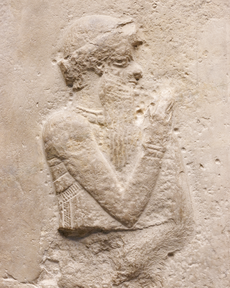 „Oko za oko, zub za zub“
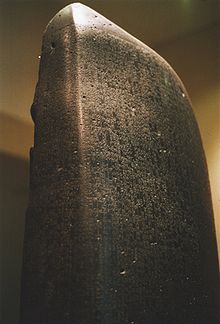 Je pokladaný za najstarší známy
zákonník
[Speaker Notes: Jeden z prvých zákonníkov na svete sa nazýval:
Chammurapiho zákonník 
Sumerský zákonník
Babylonský zákoník 
Starý zákon]
Asýrska ríša
najbojovnejšia ríša staroveku,
vznikla na severe Mezopotámie spolu s Babylonskou ríšou okolo r. 2000 pred Kr.,
názov odvodený od hlavného mesta Aššur,
najväčší rozmach dosiahla v 7. stor. pr. Kr. za vlády kráľa Aššurbanipala,  
Asýrčania dobyli územia  Palestína, Sýria, Egypt, Babylon.
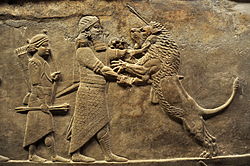 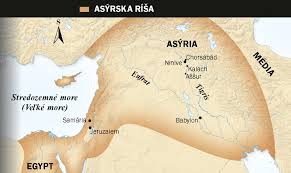 Aššurbanipal bol známy svojou 
knižnicou, z ktorej sa zachovalo
23 000 hlinených tabuliek.
[Speaker Notes: Je pokladaná za jednu z najbojovnejších ríš staroveku:
Asýrska ríša
Chetitská ríša
Egyptská ríša
Babylonská ríša

Kde sa nachádzala Asýrska ríša?
Na severe Mezopotámie
Na juhu Mezopotámie
Na západe Mezopotámie
V strede Mezopotámie]
18. stor. p.n.l
13. stor. p.n.l
Chetitská ríša
Chetitská ríša existovala na území dnešného Turecka.
Hlavné mesto /mestský štát/ - Chattušaš.
Chetiti viedli dlhotrvajúce vojny s Egyptom => v roku 1274 pred Kr. bitka pri Kadeši nerozhodne => 1258 pred Kr.  najstaršia mierová zmluva na svete
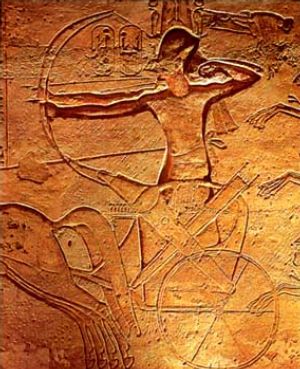 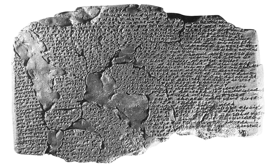 Bitka pri Kadeši bola najväčšou
známou bitkou bojových vozov
v dejinách
[Speaker Notes: Bitka pri Kadeši (1258! bola známa tým:
Že bola najväčšou bitkou bojových vozov v dejinách
Že ju vyhrali Egypťania
Že ju vyhrali Chetiti
Že ju vyhrali Sumeri 

Chetitská ríša sa nachádzala na území dnešného:
Turecka
Iraku
Sýrie
Iránu]
Chetitská ríša
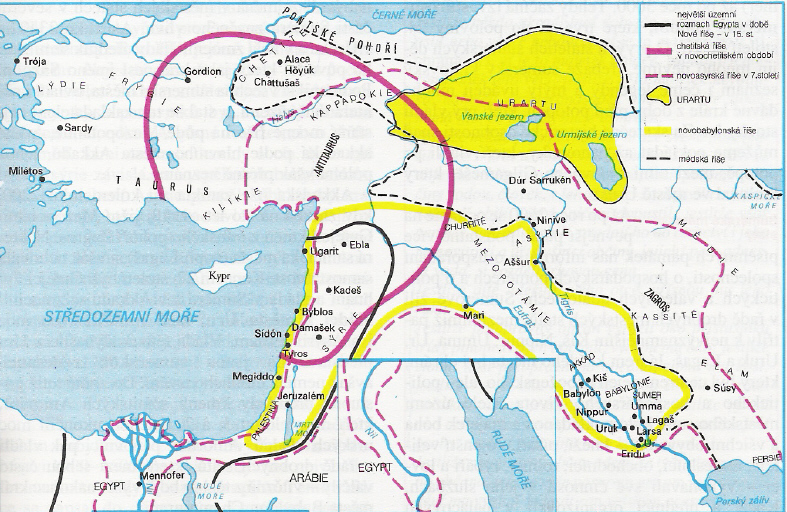 Morské národy
Chetitská ríša zanikla náhle po vpáde tzv. morských národov okolo roku 1200 pred Kr.
Príslušníci morských národov prichádzali z Európy, kde pre zhoršené klimatické podmienky opúšťali svoje domovy a migrovali  Blízky východ, Turecko, Egypt...
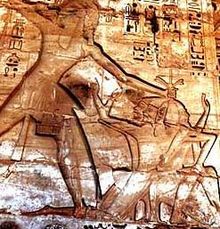 [Speaker Notes: Kto rozvrátil ríšu Chetitov?
Morské národy
Sumeri
Babylončania
Egypťania]
Feničania
Pravlasť Feničanov ležala na východnom pobreží Stredozemného mora.
Významné mestá: Tyros, Sidon a Byblos
Boli výbornými obchodníkmi, cestovateľmi a námorníkmi.
Vynašli peniaze (mince) => zjednodušili obchodovanie.
Vytvorili prvé hláskové/abecedné písmo – 22 znakov.
[Speaker Notes: Prvé hláskové písmo vytvorili:
Feničania
Sumeri
Egypťania
Chetiti 

Vypíš tri významné fenické mestské štáty: Tyros, Sidon, Byblos]
Pravlasť feničanov